,,UEBUnified English Braille(UEB) from K-3
Developed by
 
Chris Marshall
Jennifer Jesso
Ellen Hsieh

With assistance from PRCVI transcribers and the BC UEB Implementation committee
Introduction
In this presentation, we will cover the changes to Braille
     relevant for Grades K to 3

Cover Literary and Math content

This is a hands-on workshop, please braille the examples 

To show the changes, we have some examples in English Braille, American Edition (EBAE) and UEB
Spacing
The Queen of Hearts went for a ride with the dog and the rabbit.

EBAE
,! ,Que5 ( ,he>ts w5t =a ride )! Dog &! Ra2it4

UEB
,! ,Que5 ( ,he>ts w5t = a ride ) ! Dog & ! ra2it4
Follow print spacing of words. Do not join (or "cuddle") words. 
                        and, for, of, the, with
[Speaker Notes: UEB follows print spacing and order of punctuation.]
Braille these sentences
I like the shirt with the stripes and the dots
,I l ! %irt ) ! /ripes & ! dots4
I looked everywhere for the missing sock.
,I look$ "ey": = ! miss+ sock4
None of the shoes fit.
,N"o ( ! %oes fit4
Contractions
Contractions no longer used in UEB:
ble 
com 
dd 
ally 


ation 
to 
into 
by 
o'clock.
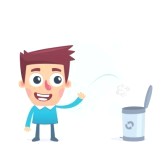 [Speaker Notes: You can still use “tion” and “in”]
Activity
Which contractions are no longer in use in this sentence?

By 3 o’clock, Sally blew her gum into a bubble for her Daddy.
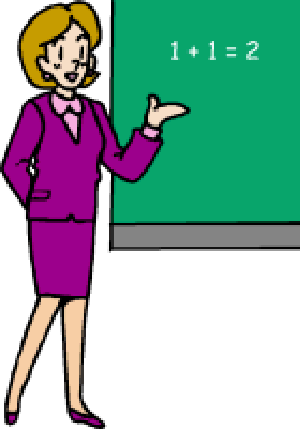 EBAE
,0#c o'c1 ,s,y blew h} gum 96a bub# = h] ,da4y4

UEB
,by #c o'clock1 ,sally blew h} gum 9to a bu2le = h] ,daddy4
Braille these sentences
I am not able to help you.
,I am n able to help y4
Can you come and play?
,c y come & play8
Mommy and Daddy went on vacation.
,mommy & ,daddy w5t on vaca;n4
More Practice
I really like ice cream.
,I r1lly l ice cr1m4
I had fun playing soccer.
,I _h fun play+ so3]4
Maggie carried the computer table into the house.
,ma7ie c>ri$ ! Comput] table 9to ! h\Se4
I go to bed by nine o’clock.
,I g to b$ by n9e o'clock4
[Speaker Notes: dd is the only contraction not used – the other double letter contractions such as bb, cc, ff, and gg are still used.]
Prefixes and Roots
The cells preceding the root are called prefix.
For example:
A capital letter is made up of a root (the letter) preceded by a prefix (the capitalized letter indicator).
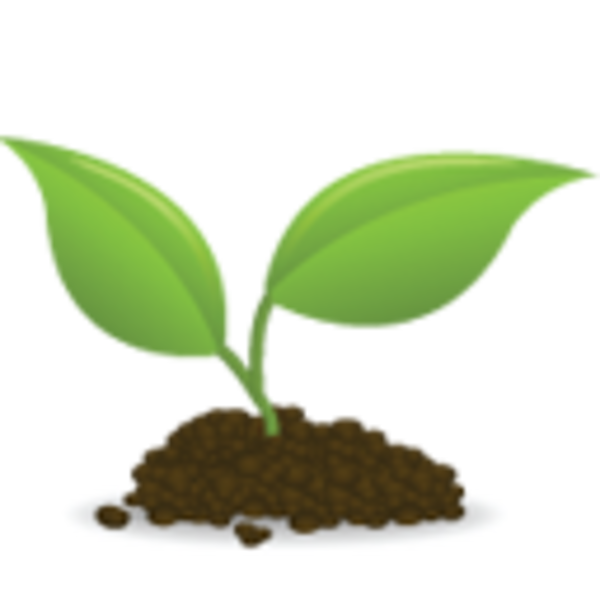 Prefixes have always been used in Braille:
Will		,wword		~w
work		"w
world		_w
[Speaker Notes: The following braille characters are prefixes:
Dot 4
Dot 4, 5,
Dot 4, 5, 6
Dot 5, 
Dot 4, 6, 
Dot 5, 6, 
Dot 6
Dot 3, 4, 5, 6, 
All other braille characters (including the space) are roots.]
Punctuation
The following are examples of punctuation that have been 
changed in UEB:

single quotes ‘ ’		,8 ,0
double quotes ‟ ” 		8   0
parentheses ( )		"< ">
brackets [ ]			.< .>	
braces { }			_< _>
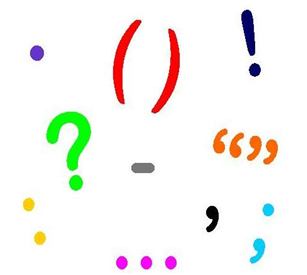 Practice
She said, “UEB ‘Rocks!’”
,%e sd1 8,,ueb ,8,rocks6,00
Answer the question [Yes] or [No].
,answ] ! "q .<,yes.> or .<,no.>4
I picked up my (tea) cup.
,I pick$ up my "<tea"> cup4
Dots and Dashes
ellipse  ...			444
dash — 			,-
long dash —— 		",-
hyphen -			-
underscore _                      .-
A dot is a dot is a dot. (period, decimal point, ellipsis and dot as in a web address)
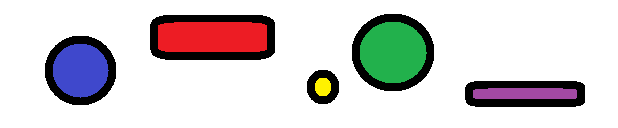 Braille the examples
The winner is...
,! W9n] is444
www.prcvi.org
Use a long dash in braille only when print uses both a short and long dash.
www4prcvi4org
I like merry-go-rounds.
,I l m]ry-g-r.ds4
Fill in the ________.
,fill 9 ! .-4
Oh dear———it’s raining—we’ll get wet!
,oh de>",-x's ra9+,-we'll get wet6
Symbols
The following symbols have been changed in UEB

degree °		~j
percent %		.0
bullet •		_4
dollar $		@s
cent ¢ 		@c
at sign @		`a
check mark √		"%
Transcriber’s note opening		`.<
Transcriber’s note closing 		`.>
We have only covered a few examples for K-3 students. For a full list of UEB symbols, check the Rules of UEB.
[Speaker Notes: Symbols from the rulebook (section 3). 
Use the opening and closing transcriber’s note indicators as unspaced enclosures around words of explanation added by the taranscriber and embedded in the text. See Rule Book 3.27.]
Braille the examples
5º
#e~j
$10.50
`s#aj4ej
82¢
#hb`c
I like PB&J sandwiches.
,I L ,,PB`&,J S&WI*es4
Put a √ beside each sentence.
,put a "% 2s ea* s5t;e4
More Practice
Ingredients:
 sugar
 egg
,9gr$i5ts3
  _4 sug>
  _4 egg
My e-mail is my_inbox@me.com.
,my ;e-mail is my.-9box`ame4com4
I got 100%!
,I got #ajj.06
Capitalization Indicators
Capitalized letter		,
Capitalized word		,,
Capitalized passage	,,,
Capitalization terminator	,'
A passage is three or more words/symbols-sequences and it may include non-alphabetic symbols
Place after the last word/symbol in the capitalized passage
[Speaker Notes: Most punctuation sign cancels the effect of the capitals word indicator.
CHRIS’S  capital word indicator before the word CHRIS, and an apostrophe and a dot 6 s.]
Grade 1 Indicators
Symbol 	;
Word		;;
Passage	;;;
Terminator 	;'
Used to set Grade 1 mode when the Grade 1 meaning of symbol could be confused with a contraction or number.
The vowels are a, e, i, o, and u.
,! V[els >e a1 ;e1 i1 o1 & ;u4
My class is in portable 1a.
,my class is 9 portable #a;a4
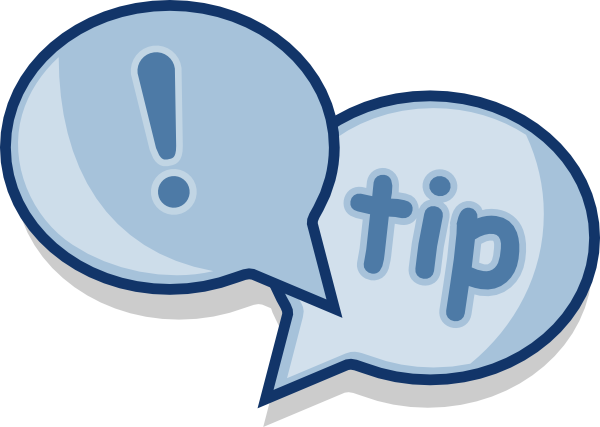 The numeric indicator also sets 
grade 1 mode. 

See the Rule Book for complete details.
E-mail me at gr8invention@example.com!
;,e-mail me at 
gr#h;'9v5;n`aexample4com6
[Speaker Notes: Electronic address should be on one line if possible. If not, use a line continuation indicator, which is dot 5. See rulebook section 6. See print-to-braille on lesson 19.7.2 and 19.7.3.   
Remember that if you have a number in your email address, use grade 1 terminator after the number if using contractions saves space.]
Braille These Examples
He shouted, “S-T-O-P!”
,he %\t$1 8;;,,s-t-o-p60
G-g-g-g-g-go!
;;,g-g-g-g-g-go6
The sign said: SCHOOL WILL BE OUT UNTIL FURTHER NOTICE.
,! Sign sd3 ,,,S*ool w 2 \ until fur!r notice4,'
Typeface Indicators
Can you identify the root and the prefix?
Boldface symbol         ^2
Boldface word	   ^1
Boldface passage       ^7	
Boldface terminator    ^'
Underlined symbol         _2
Underlined word             _1
Underlined passage       _7
Underlined terminator    _'
Italic symbol        .2
Italic word            .1
Italic passage      .7
Italic terminator    .'
Braille these sentences
I am so excited!
,I am .1s .1excit$6
Is the e in red a short or long vowel?
,is ! ;e 9 r~2$ a %ort or l;g v[el8
Underline the correct answer.
_1,"ul9e ! Correct answ]4
Have a great summer vacation! she said.
.7,h a grt summ] vaca;n6.' %e SD4
Don’t forget to call home …
604-264-5052
#fjd-#bfd-#ejeb


604 283 5069
#FJD"bhc"ejfi
You can put a space within  number using a numeric space indicator.
… or write!
1701-4567 5th St.  
Burnaby, B.C. 
Canada
V6Y 4V3
#agja-#defg #eth ,st4
,BURNABY1 ,b4,c4
,Canada
,v#f,y #d,V#c
My mom’s office is on the 21st
floor.
You can no longer use contractions following ordinal numbers
,MY mom's (fice
Is on ! #bast fLOOR4
[Speaker Notes: No contraction for “St.” page 269 in appendix 2: word list.]
Braille the example
573-5739 19th Street
Vancouver, BC
CANADA
V4K 8E2

Phone: 604-375-3253
#egc-#egci #aith
,/reet
,Vanc\V]1 ,,BC
,,CANADA
,V#d,k #h,e#b

,Ph"o3
#fjd-#cge-#cbec
[Speaker Notes: No need to use grade 1 indicator after a number the following letter is capitalized.]
Mathematics
All numbers in UEB are brailled in the upper portion of the cell, even in technical material.
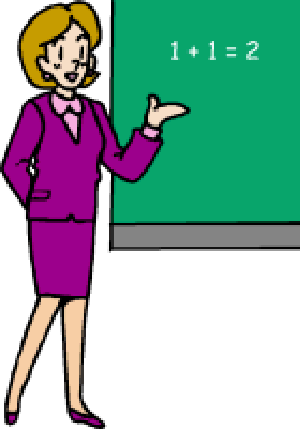 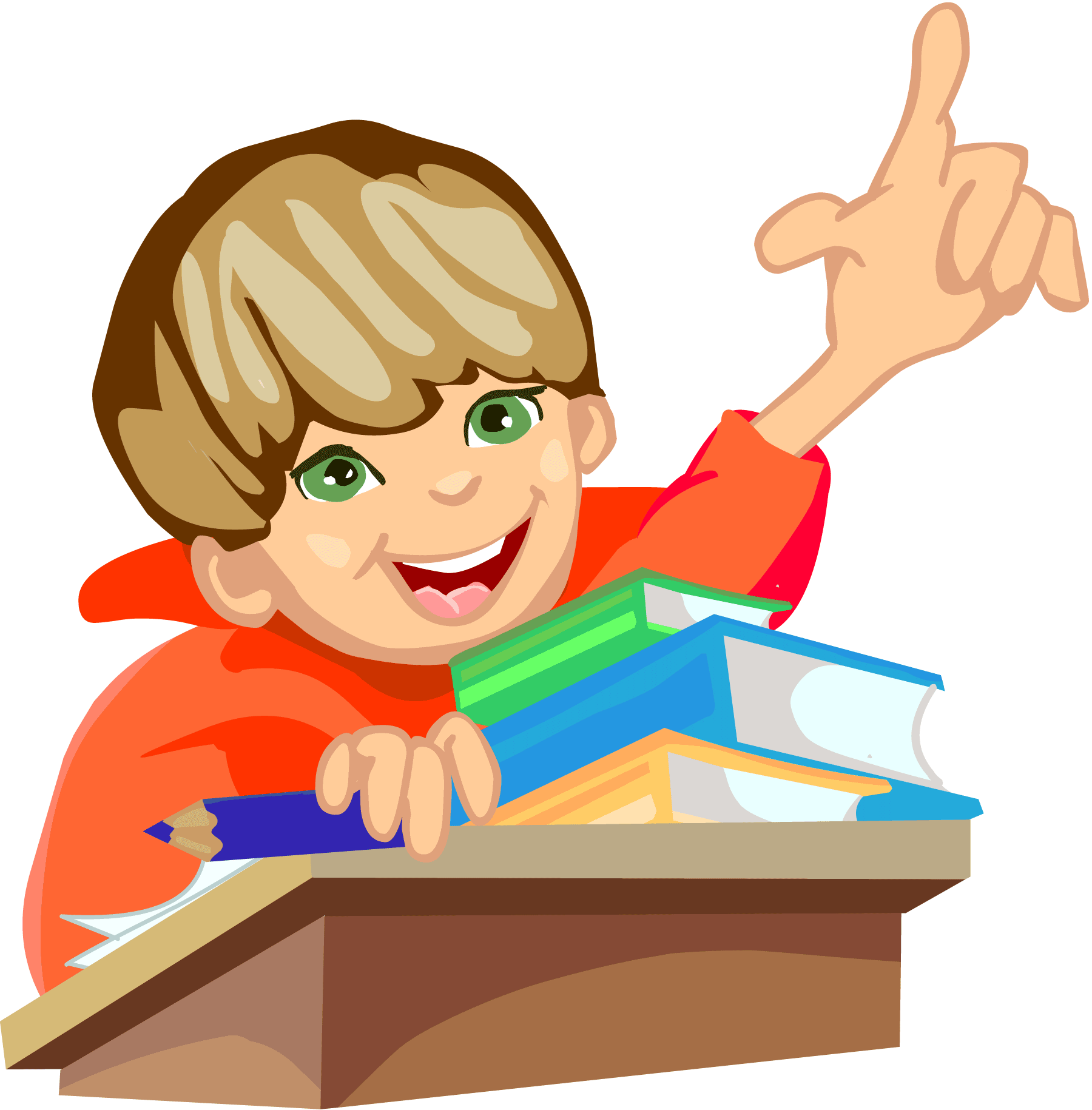 Basic Math Symbols
Plus + 	"6 
Minus -	"-
Multiplication	 x	"8
Division ÷		"/
Equals =	"7
4 + 3 = 7
2 × 3 = 6
#d"6#c "7 #g
#b"8#c "7 #f
7 – 2 = 5
10 ÷ 2 = 5
#g"-#b "7 #e
#aj"/#b "7 #e
Braille These Problems
1 + 1 = 2
181 – 104 = 77
#a"6#a "7 #b
#aha"-#ajd "7 #gg
3x5 = 15
27 ÷ 3 = 9
#c"8#e "7 #ae
#bg"/#c "7 #i
More Math Symbols
Greater Than	 >	@>
Less Than <   	@<
Forward Slash /	_/
Superscript 2	           9
Is 5 > 3?
24/7
22
,is #e `> #c8
#b9#b
#bd_/#g
Is 2 < 1?
cm2
,is #b `< #a8
Cm;9#b
[Speaker Notes: Need grade 1 indicator in cm2 but not 22   
In fraction, the braille is the same regardless whether the print fraction line is shown horizontally or diagonally.]
More Practice!
The number is > 5 but < 10.
,! Numb] is `> #e b `< #aj4
23 is the same as 2 x 2 x 2.
#b9#c is ! Same Z #b"8#b"8#b4
01/25/14
#ja_/#be_/#ad
Fractions
Simple fraction line	/
Forward Slash /	_/
Simple Numeric Fraction
½	            #a/b
                #a/d

Mixed number
6 ¾ 	#f#c/d

Fractions in linear form
7/11		#g_/#aa
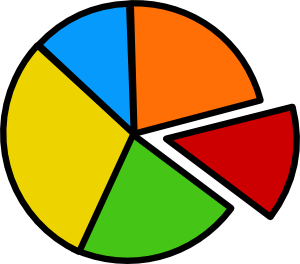 [Speaker Notes: Forward slash symbol is used in linear fraction.]
Now Practice
One quarter is written as ¼.
,"o QU>T] is writt5 Z #a/d4
#a/h
#e#a/b
5 ½
#bd_/#g_/#cfe
24/7/365
Measurement
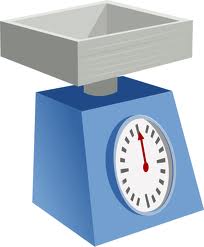 There are two ways to show feet and inches depending on whether the print uses straight or directional symbols.
6′              #f7
5′10″         #e7#aj77
X″ long     ,x77 l;g
9ꞌ          #i'
4' 11"    #d' #aa,7
For K-3 students, we suggest using the directional symbols.
Now Your Turn
I asked for a 50″ TV for my 10th birthday.
,I ask$ = a #ej77 ,,tv = my #ajth
Bir?"d4
My daddy is 6′ 3″ tall.
,my daddy is #f7 #c77 tall4
Spatial Calculation
In spatial calculation, you may use a numeric passage indication and a numeric terminator. This sets numeric and grade 1 mode.
Numeric passage indicator ##
Numeric terminator 		#'
Cancellation indicator 	@:
@:
In a numeric passage, any lower-case letters (a to j) is proceeded by grade 1 indicator.
[Speaker Notes: Lower case not to be confused with lower cell.]
Spatial Calculation Examples
6 1
  1 7 0
       9
  1 6 1
400
   +  25
     425
1000
-   899
    101
##   
      f  a
     ag@:j@:
  "-     i 
  "333333333
     af  a
#'
## 
    ajjj
  "- hii
  "33333
     aja
#'
#djj
 "6# be
 "33333
   #dbe
[Speaker Notes: The code allows some flexibility as to the placement of sign of operation. We use a standard format to be consistent.]
PRACTICE
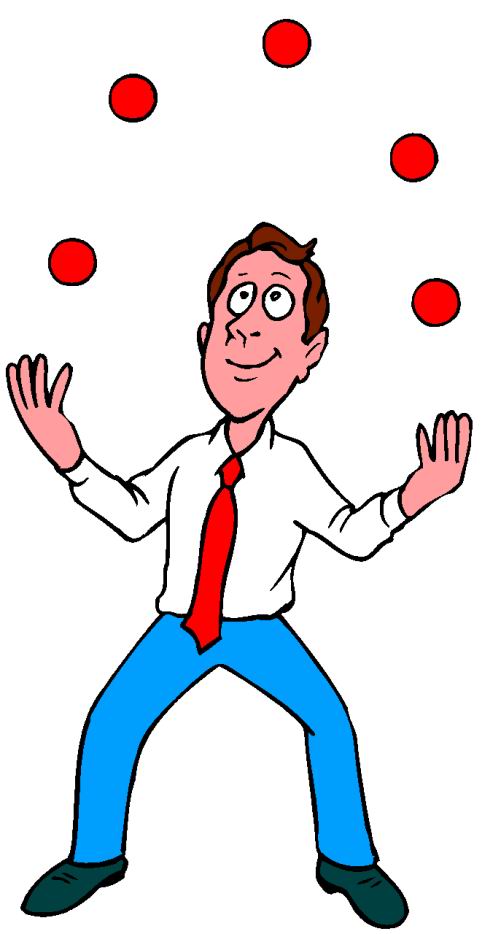 7  12  4  16
   8 2 5 6
    - 2 3 4 7
      5 9 0 9
##
#a4      
      g  ab  d  af
      h@: b@:e@: f@:
    "-b   c  d   g
    "333333333333333
      e   i  j   i
#'
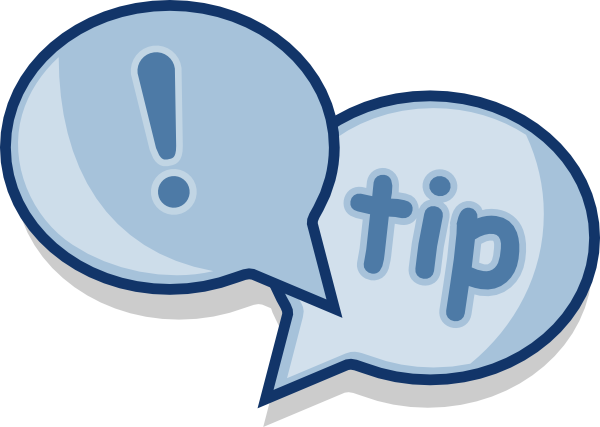 Once a student knows how to read problems using the cancellation indicator, they can complete spatial problems without it for speed and efficiency.
CONGRATULATIONS!
You have come to the end of this presentation on UEB from K to 3.

We hope you have enjoyed it and found it helpful.

Let us know if you have any questions.

For further reference refer to the Rules of UEB and Technical Guidelines http://www.iceb.org/ueb.html